তথ্য ও যোগাযোগ প্রযুক্তি ক্লাসে সবাইকে স্বাগতম
পরিচিতি
শিক্ষক পরিচিতি
 
মোঃ শরীফ হোসেন
প্রভাষক ও বিভাগীয় প্রধান
(আইসিটি বিভাগ)
মুন্সী আজিম উদ্দিন কলেজ, 
মতলব উত্তর,চাঁদপুর।
মোবাইল : ০১৭৩৪৮৩৫৫২৫ 
ই-মেইল: sharifbd009@gmail.com
পাঠ পরিচিতি

শ্রেণি: একাদশ-দ্বাদশ

বিষয়: তথ্য ও যোগাযোগ প্রযুক্তি

অধ্যায়: দ্বিতীয় (ডেটা ট্রান্সমিশন পদ্ধতি )
চিত্রগুলো দেখ
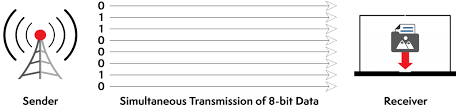 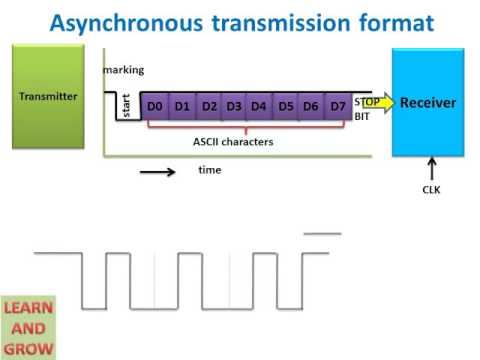 আজকের পাঠ
ডেটা ট্রান্সমিশন পদ্ধতি (Data Transmission Method)
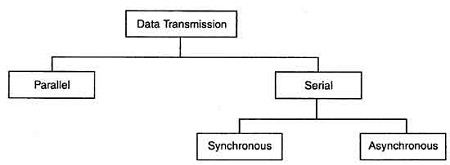 শিখনফল
এই পাঠ শেষে ছাত্র-ছাত্রীরা-
ডেটা ট্রান্সমিশন পদ্ধতি কি বলতে পারবে । 
ডেটা ট্রান্সমিশন পদ্ধতি ব্যাখ্যা করতে পারবে। 
এসিনক্রোনাস ও সিনক্রোনাস ট্রান্সমিশনের পার্থক্য নির্ণয় করতে পারবে।
ডেটা ট্রান্সমিশন পদ্ধতি
যে প্রক্রিয়ায় ডেটা ট্রান্সমিশন সিস্টেমে প্রেরক যন্ত্র হতে ডেটা গ্রাহক যন্ত্রে ট্রান্সমিট হয় তাকে বা মেথড বলে। ডেটা ট্রান্সমিশনের ক্ষেত্রে কম্পিউটার থেকে কম্পিউটার বা অন্য কোনো ডিভাইসে সিগন্যাল বিটের মাধ্যমে ট্রান্সমিট হয়।
ডেটা ট্রান্সমিশন পদ্ধতির প্রকারভেদ
১. প্যারালাল ডেটা ট্রান্সমিশন ও 
২. সিরিয়াল ডেটা ট্রান্সমিশন
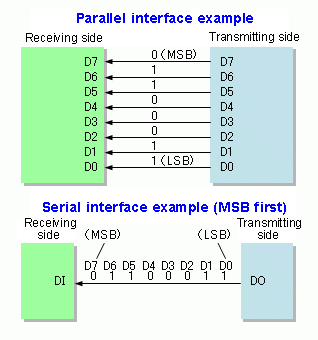 সিনক্রোনাইজেশনের উপর ভিত্তি করে ডেটা ট্রান্সমিশন পদ্ধতিকে তিন ভাগে ভাগ করা যায়। যথা-
১. এসিনক্রোনাস  ট্রান্সমিশন
২. সিনক্রোনাস  ট্রান্সমিশন
৩. আইসোক্রোনাস  ট্রান্সমিশন
এসিনক্রোনাস ট্রান্সমিশন
যে ডেটা ট্রান্সমিশন সিস্টেমে প্রেরক থেকে ডেটা গ্রাহকে ক্যারেক্টার বাই ক্যারেক্টার ট্রান্সমিট হয় তাকে এসিনক্রোনাস ট্রান্সমিশন বলে। একটি ক্যারেক্টার ট্রান্সমিট হওয়ার পর আরেকটি ক্যারেক্টার ট্রান্সমিট হওয়ার মধ্যবর্তী সময়ের বিরতি সময় সমান না হয়ে ভিন্ন ভিন্নও হতে পারে। ক্যারেক্টারসমূহের ট্রান্সমিশনের সময় বিরতি সমান না হওয়ায় এর ডেটা স্থানান্তরের সময় বেশি লাগে। যেমন- কীবোর্ড দ্বারা ব্যবহারকারীর ডেটা এন্ট্রির গতি কখনো এক রকম হয় না।
এসিনক্রোনাস ট্রান্সমিশন
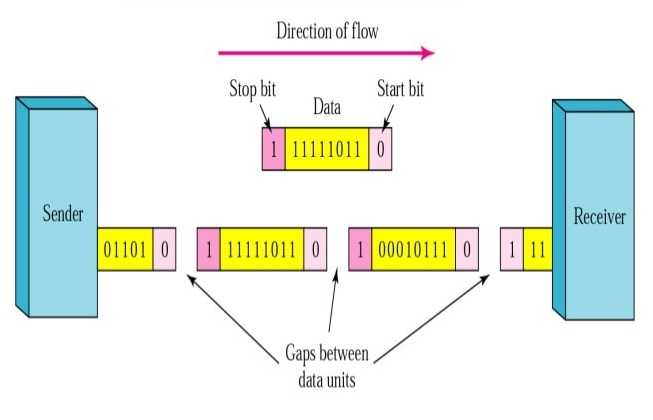 এসিনক্রোনাস ট্রান্সমিশনের সুবিধা
যেকোনো সময় প্রেরক ডেটা পাঠাতে পারে এবং গ্রাহক তা গ্রহণ করতে পারে।

ডেটা ট্রান্সমিশনের সময় প্রেরকের কোনো প্রাথমিক স্টোরেজ ডিভাইসের প্রয়োজন হয় না।

অল্প পরিমাণ ডেটা ট্রান্সমিটের ক্ষেত্রে ইন্টারনেটে ব্যবহার সুবিধাজনক।

বাস্তবায়ন করা সহজ ও ব্যয় কম হয়।
সিনক্রোনাস ট্রান্সমিশন
যে ডেটা ট্রান্সমিশন সিস্টেমে প্রেরক থেকে প্রতিবারে ৮০ থেকে ১৩২ টি ক্যারেক্টাররে একটি বøক ট্রান্সমিট করা হয় তাকে সিনক্রোনাস ট্রান্সমিশন বলে। 

সিনক্রোনাস ট্রান্সমিশনের প্রতি দুটি বøকের মাঝখানের সময় বিরতি (যেমন কয়েক মিনিট বা মাইক্রো বা ন্যানো সেকেন্ড) একটি নির্দিষ্ট সময় নির্ধারিত থাকে।
সিনক্রোনাস ট্রান্সমিশন
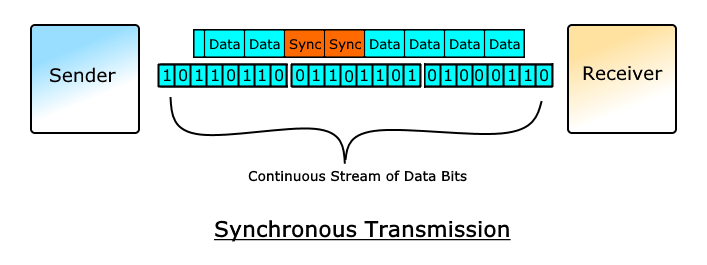 সিনক্রোনাস ট্রান্সমিশনের সুবিধা
সিনক্রোনাস ট্রান্সমিশনের দক্ষতা এসিনক্রোনাস এর তুলনায় বেশি।

যেহেতু ট্রান্সমিশন কার্য অনবরত চলতে থাকে ফলে ট্রান্সমিশন গতি সবসময় একই থাকে। 

প্রতিটি ক্যারেক্টারের শুরু এবং শেষে একটি হেডার ইনফরমেশন ও শেষে একটি ট্রেইলর ইনফরমেশন সিগন্যাল পাঠানো হয়।

ডেটা ট্রান্সমিশনে তুলনামূলকভাবে কম সময় লাগে।
আইসোক্রোনাস ট্রান্সমিশন
আইসোক্রোনাস ট্রান্সমিশন সিনক্রোনাস ট্রান্সমিশনের উন্নত ভার্সন। যে পদ্ধতিতে প্রেরক হতে প্রাপক অনেকগুলো অক্ষর নিয়ে একটি করে ব্লক তৈরি করে এক সাথে একটি ব্লক আকারে ডেটা পাঠানো হয় তাকে আইসোক্রোনাস ট্রান্সমিশন বলে। এতে প্রেরক ও প্রাপক স্টেশনের মধ্যে ডেটা ট্রান্সমিশন ডিলে সর্বনিম্ন রাখা হয়। সাধারণত দুটি ব্লকের মধ্যে সময়ের পার্থক্য শূন্য রাখার চেষ্টা করা হয়। রিয়েল টাইম অ্যাপ্লিকেশনের ক্ষেত্রে ডেটা ট্রান্সফারের জন্য এ পদ্ধতি বহুলভাবে ব্যবহৃত হয়।
আইসোক্রোনাস ট্রান্সমিশন
আইসোক্রোনাস ট্রান্সমিশনের সুবিধা
ব্যান্ড উইড্থ- এর নিশ্চয়তা প্রদান করে।
 
প্রতিটি ডেটা পাঠাতে ১২৫ মাইক্রোসেকেন্ড সময়ের প্রয়োজন হয়। 

মাল্টিমিডিয়া বা ভিডিও ডেটা পাঠানোর জন্য এ পদ্ধতি ব্যবহার করা হয়। 

রিয়েল টাইম অ্যাপ্লিকেশনের ডেটা স্থানান্তরের জন্য এ পদ্ধতি বেশি উপযোগী।
একক কাজ
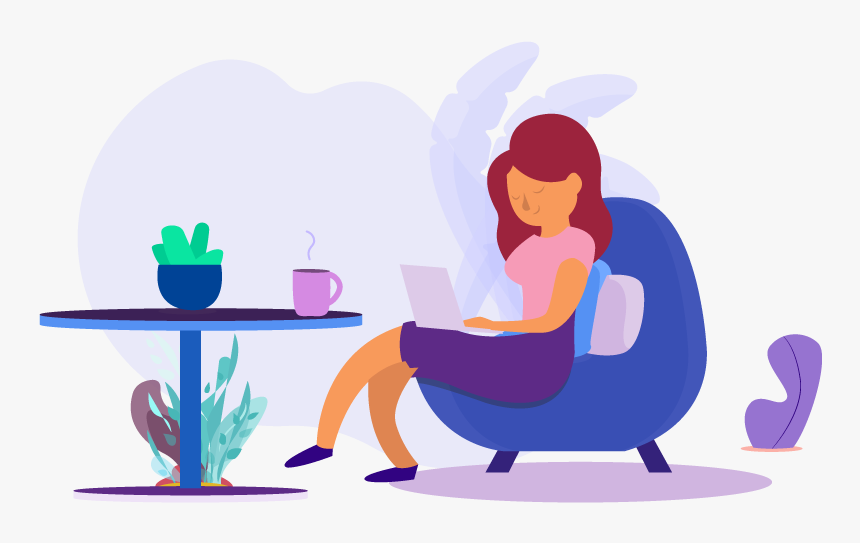 ব্রড ব্যান্ড কী?
১ Gbps বলতে কী বুঝ?
দলগত কাজ
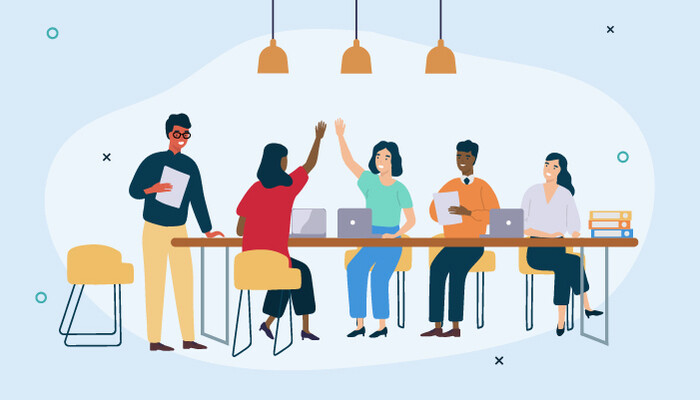 সিনক্রোনাস ট্রান্সমিশন - ব্যাখ্যা কর।
মূল্যায়ন
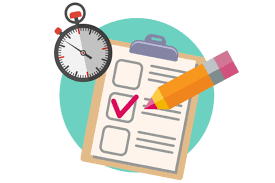 এসিনক্রোনাস ও সিনক্রোনাস ট্রান্সমিশন এর মধ্যে পার্থক্য লিখ।
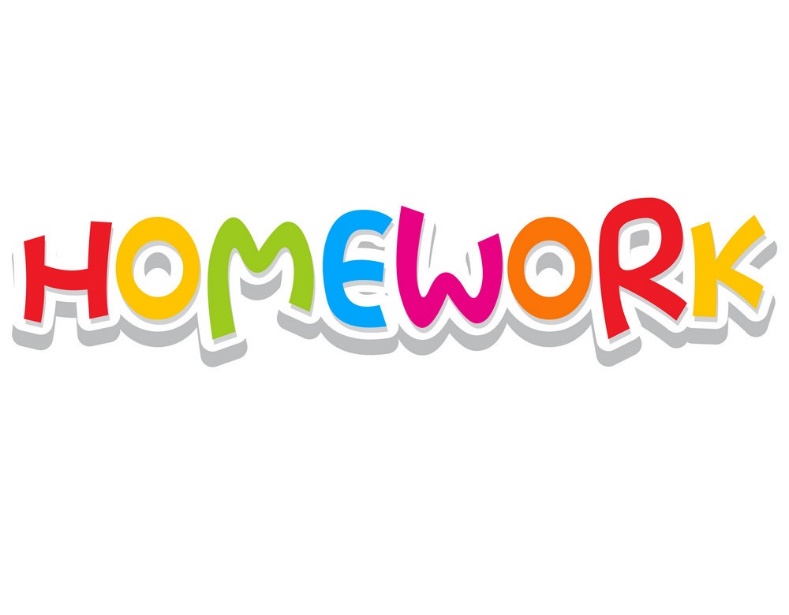 প্রতি ব্লক এর ডেটার শুরুতে হেডার ইনফরমেশন থাকে এবং শেষে টেইলার ইনফরমেশন থাকে- e¨vL¨v Ki|
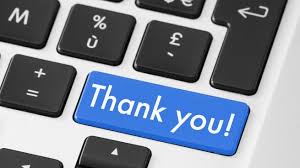